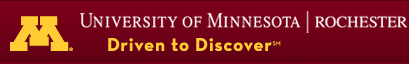 Electrochemistry
General Chemistry II Chem2333
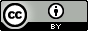 Electrochemistry outline
Module 5 – Session 2

Video 1: Components of the electrochemical cell

Video 2: notation of an electrochemical cell

Video 3: Understanding corrosion
Chem 2333: General Chemistry II
2
Oxidation half-reaction
Zn(s)            Zn2+(aq) + 2e-
Reduction half-reaction
Cu2+(aq) + 2e   -       Cu(s)
Overall (cell) reaction
Zn(s) + Cu2+(aq)       Zn2+(aq) + Cu(s)
Electrochemical cell
Separating Half reactions: The Electrochemical Cell
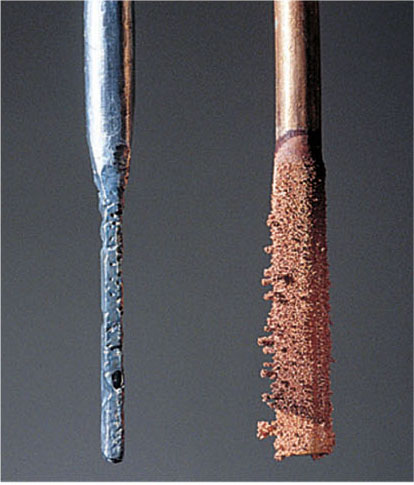 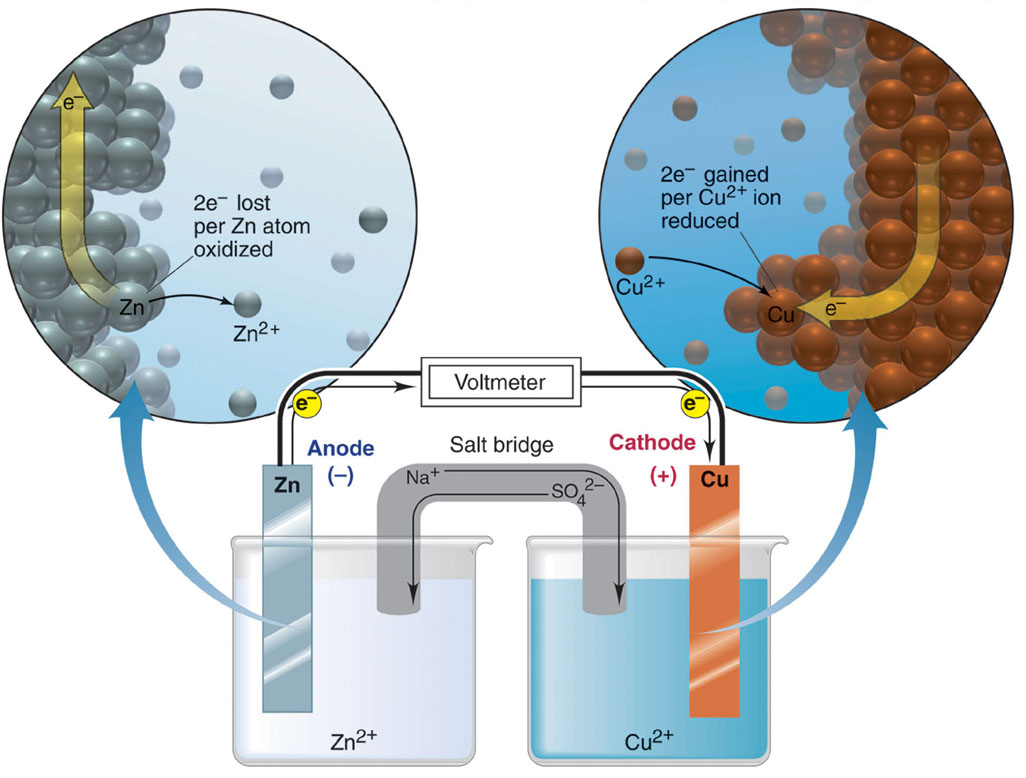 Notice:
The salt bridge
The spontaneity of the process
The net electric currentThe sign of the electrodes
Chem 2333: General Chemistry II
3
Electrochemical cell: components of cell
 Electrochemistry is the study of redox reactions that produce or require an electric current
The conversion between chemical energy and electrical energy is carried out in an electrochemical cell
Spontaneous redox reactions take place in a voltaic cell (or galvanic cells)
Nonspontaneous redox reactions can be made to occur in an electrolytic cell by the external addition of electrical energy (e.g. electroplating)
Components of the Electrochemical Cell
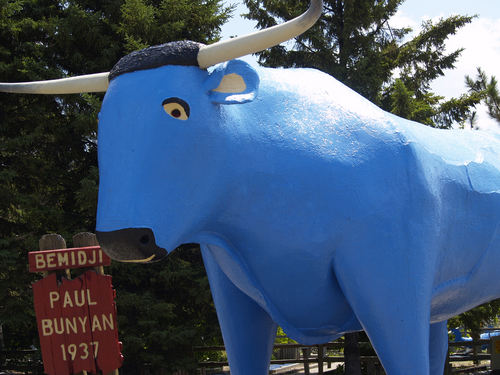 An Ox
Anode Oxidation
Anode
electrode where oxidation occurs
Cathode
electrode where reduction occurs

Salt Bridge
is required to complete the circuit and maintain charge balance
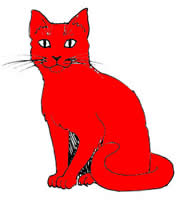 Red CatReduction Cathode
Chem 2333: General Chemistry II
4
Overall (cell) reaction
2MnO4-(aq) + 16H+(aq) + 10I-(aq)             2Mn2+(aq) + 5I2(s) + 8H2O(l)
Electrochemical cell: components of cell
A voltaic cell using inactive electrodes.
Write each half-reaction and assign which one happens in the anode and which in the cathode
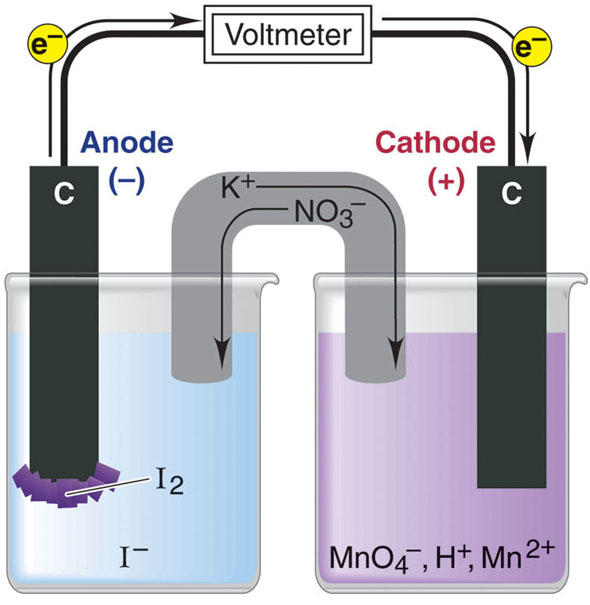 Inert electrodes:
While conducting electricity they are not involved in the reaction
Chem 2333: General Chemistry II
5
Chem 2333: General Chemistry II
6
Zn(s)            Zn2+(aq) + 2e-
Cu2+(aq) + 2e-                 Cu(s)
Electrochemical cell: notation
Notation for a Voltaic Cell
Zn(s) | Zn2+(aq)  ||  Cu2+(aq) | Cu (s)
phase boundary between half-cells
components of anode compartment
(oxidation half-cell)
components of cathode compartment
(reduction half-cell)
phase of lower oxidation state
phase of lower oxidation state
phase of higher oxidation state
phase of higher oxidation state
Chem 2333: General Chemistry II
7
Electrochemical cell: notation
What is the reducing agent in the following electrochemical cell?

Ni (s) | Ni2+ (aq) || Ag+ (aq) | Ag (s)
Ni
 Ni2+
Ag
 Ag+
There is no reducing agent in an electrochemical cell.
Chem 2333: General Chemistry II
8
Electrochemical cell: Corrosion
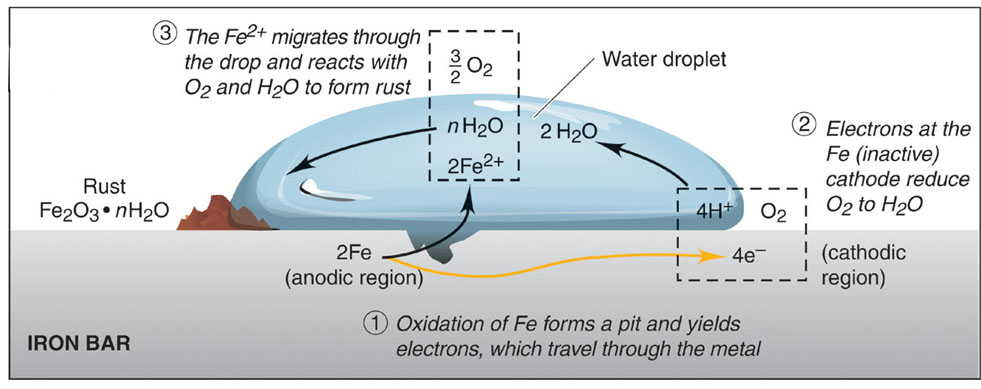 Identify the Anode and Cathode in this picture
And the flow of electrons.
Chem 2333: General Chemistry II
9
Electrochemical cell: Corrosion
A sacrificial anode is a metal that oxidizes more easily than iron and thereforeprotects iron from rusting.
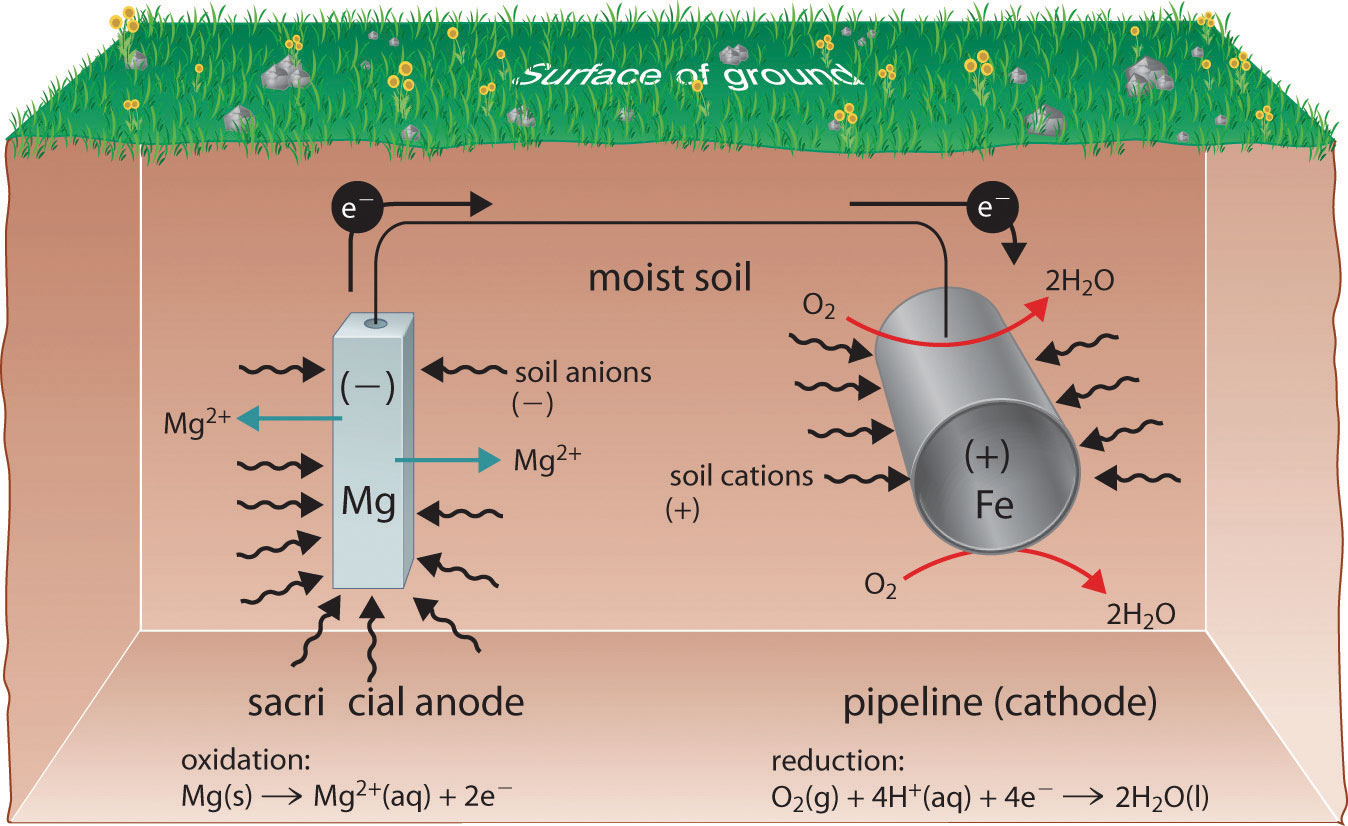 Chem 2333: General Chemistry II
10